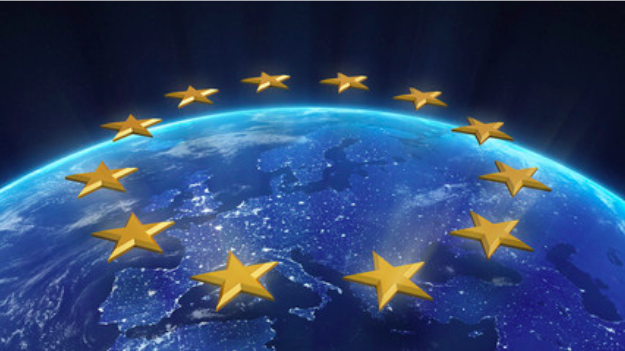 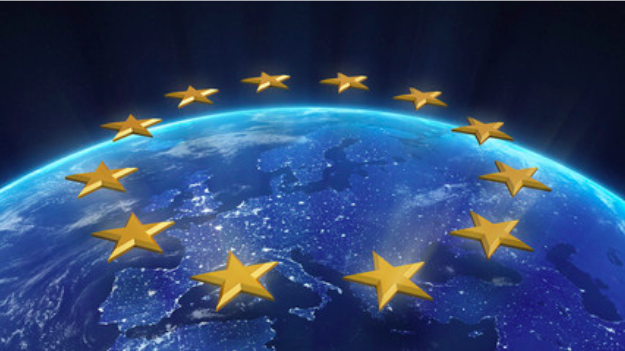 Avvio programmazione europea  2021-2027
Incontro partenariale 
4 ottobre 2019
Come ci organizziamo: Metodo
Resoconto dei Tavoli di partenariato a livello nazionale
Analisi degli obiettivi specifici e delle indicazione dell’Allegato D del Country Report della CE
Correlazione tra attuale programmazione e i nuovi obiettivi specifici
Suggerimenti per la compilazione delle schede per il contributo da parte del partenariato
Conclusioni e indicazione degli obiettivi specifici prioritari per la Regione
Gli Obiettivi strategici della Politica di coesione sono 5
FESR: Obiettivi strategici  
1, 2, 3, 4, 5
FSE+: Obiettivi strategici  
4, 1, 2, programma salute
FESR: 21 Obiettivi specifici
FSE+: 11 Obiettivi specifici
Orientamenti per la politica di coesione 2021-2027 ITALIA – Allegato D della Relazione Paese 2019
Bozza regolamento generale programmazione europea 2021-2027
Obiettivo strategico 3 "un'Europa più connessa attraverso il rafforzamento della mobilità e della connettività regionale alle TIC" ("OS 3"), si suddivide in 4 Obiettivi specifici:

i) rafforzare la connettività digitale;
ii) sviluppare una rete TEN-T intermodale, sicura, intelligente, resiliente ai cambiamenti climatici e sostenibile;
iii) sviluppare una mobilità locale, regionale e nazionale, intelligente, intermodale, resiliente ai cambiamenti climatici e sostenibile, migliorando l'accesso alla rete TEN-T e la mobilità transfrontaliera;
iv) promuovere la mobilità urbana multimodale sostenibile.
Obiettivo strategico 3 "un'Europa più connessa attraverso il rafforzamento della mobilità e della connettività regionale alle TIC"
Obiettivo strategico 3 "un'Europa più connessa attraverso il rafforzamento della mobilità e della connettività regionale alle TIC"
Obiettivo strategico 3 "un'Europa più connessa attraverso il rafforzamento della mobilità e della connettività regionale alle TIC"
Obiettivo strategico 3 "un'Europa più connessa attraverso il rafforzamento della mobilità e della connettività regionale alle TIC"
TIPOLOGIE DI INTERVENTO: ALLEGATO I (Bozza Regolamento generale)
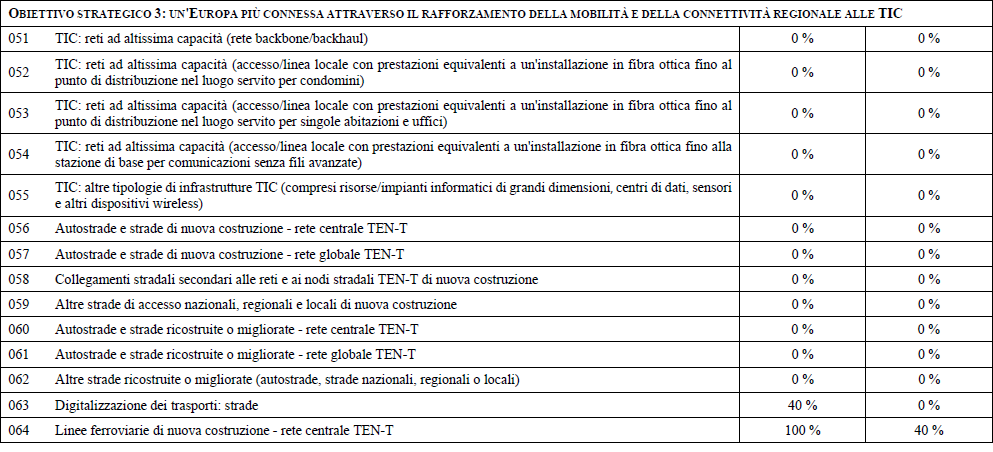 TIPOLOGIE DI INTERVENTO: ALLEGATO I (Bozza Regolamento generale)
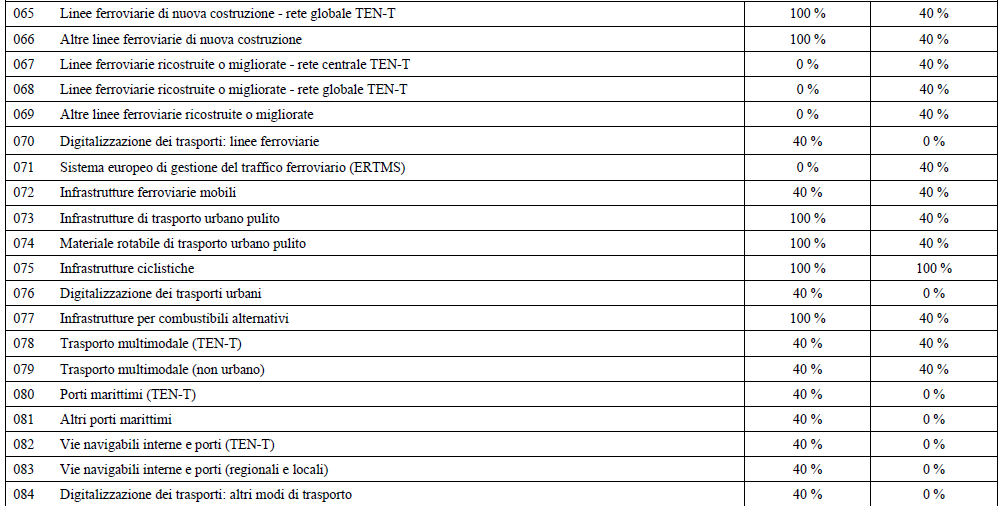 CORRELAZIONE Obiettivi tematici POR FESR 2014-2020 e Obiettivi strategici 2021-2027
Scheda per la raccolta dei contributidei Partecipanti ai Tavoli di confronto partenariale(raccolta entro l’11 ottobre p.v.)
Esperienze e proposte coerenti per l’impostazione della politica di coesione 2021-2027, inserendo le motivazioni e i risultati attesi (inclusi progetti di tipo territoriale)
Tipologie di intervento attuate ma non ritenute efficaci
Coinvolgimento del partenariato in fase di programmazione e attuazione
Analisi, studi e ricerche utili per l’impostazione della programmazione
www.regione.umbria.it
http://www.fesr.regione.umbria.it
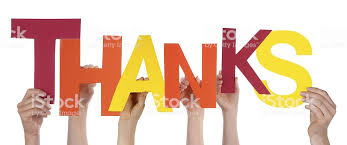